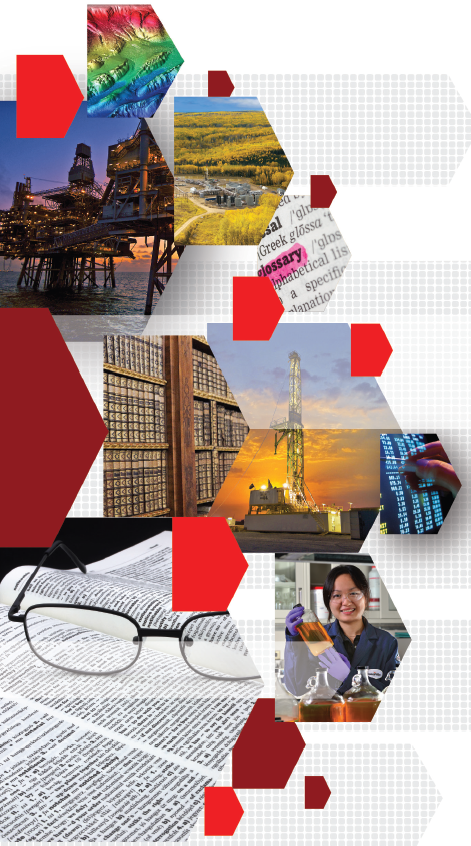 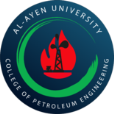 AL-AYEN UNIVRSITYCOLLEGE OF 
PETROLEUM ENGINEERING
TECHNICAL ENGLISH
Lecture#10_ Types of oil wells
2022-2023
NASIR ALSHMLH
ASMAA ALGHAZI
1
Types of Oil Wells
Oil wells come in many varieties. By produced fluid, there can be wells that produce oil, wells that produce oil and natural gas, or wells that only produce natural gas. Natural gas is almost always a by-product of producing oil, since the small, light gas carbon chains come out of solution as it undergoes pressure reduction from the reservoir to the surface. Unwanted natural gas can actually be quite a disposal problem at the well site. If there is not a market for natural gas near the wellhead it is virtually valueless since it must be piped to the end user. Until recently, such unwanted gas was burned off at the wellsite, but due to environmental concerns this practice is becoming less and less common. Often, unwanted (or 'stranded'; gas without a market) gas is pumped back into the reservoir with an 'injection' well for disposal or repressurizing the producing formation. Another solution is to export the natural gas as a liquid. Of course, in locations such as the United States with a high natural gas demand, pipelines are constructed to take the gas from the  wellsite to the end consumer.
Another obvious way to classify oil wells is by land or offshore wells. There really is very little difference in the well itself; an offshore well simply.
targets a reservoir that also happens to be underneath an ocean. Also, due to logistics, drilling an offshore well is far more costly than an onshore well. By far the most common type of well is of the onshore variety. Another way to classify oil wells is by their purpose in contributing to the development of a resource. They can be  characterized as: 
production wells when they are drilled primarily for producing oil or gas, once the\producing structure and characteristics are established.
appraisal wells when they are used to assess characteristics (such as flowrate) of a proven hydrocarbon accumulation.
exploration wells when they are drilled purely for exploratory (information gathering) purposes in a new area .
wildcat wells when a well is drilled, based on a large element of hope, in a frontier area where very little is known about the subsurface. In the early days of oil exploration in Texas, wildcats were common as productive areas were not yet established. In modern times, oil exploration in many areas has reached a very mature phase and the chances of finding oil simply by drilling at random are very low. Therefore, a lot more effort is placed in exploration and appraisal wells.
At a producing well site, active wells may be further categorized as:
oil producers producing predominantly liquid hydrocarbons, but mostly with some associated gas.
gas producers producing virtually entirely gaseous hydrocarbons.
water injectors injecting water into the formation either to maintain reservoir pressure or simply to dispose of water produced with the hydrocarbons because even after treatment, it would be too oily and too saline to be considered clean for dumping overboard let alone into a fresh water source, in the case of onshore wells. Frequently, water injection has an element of reservoir management and produced water disposal.
aquifer producers intentionally producing reservoir water for reinjection to manage pressure. This is in effect moving reservoir water from where it is not as useful, to where it is more useful. These wells will generally only be used if produced water from the oil or gas producers is insufficient for reservoir management purposes. Using aquifer produced water rather than sea water is due to the chemistry.
gas injectors injecting gas into the reservoir often as a means of disposal or sequestering for later production, but also to maintain reservoir pressure.
3
Exercises
1. Match the verb with its synonym
4
Exercises
2. Match the terms with the corresponding definitions.
A. an interval in the well from where oil and gas are produced
B. the point to which a well is drilled
C. a well drilled for oil and gas recovery
D. a process of oil and gas recovery
E. a well drilled to identify prospect areas and prepare them for exploration drilling
F. a space in subsurface occupied by a well
G. a well drilled to inject into pay zones water, air, steam, gas in order to maintain formation pressure or prolong flowing period of field development
H. a pilot well drilled in an area with identified commercial oil and gas bearing capacity to survey
production well
appraisal well 	
injection well 	
4. wellbore 	
5. wellhead 
	
6. exploratory well 	
7. wildcat 	

8. pay zone
5
Exercises
3. Fill in the gaps with the correct prepositions.
1. Wells can be classified …………….  various aspects.
2. Wildcat wells, based ………….. a large element of hope, are used mainly …………..  frontier area.
3. These kinds of wells are used only when produced water ………….. oil or gas producers is insufficient …………… reservoir management purpose.
4. ………………. modern times, a lot more effort is placed ………....... exploration and appraisal wells.
5. Wells can be classified …………….. their purpose …………. contributing ………….. the development of a resource.
6. There is low chance to find oil simply …………… drilling …………… random.
7. Pipelines are constructed to take crude oil …………….. fields ……………. the terminals.
6
Exercises
4. Fill in the gaps with the correct words
Producing formation          by product          wellhead         offshore         wellsite              pay zone           frontier
1. Natural gas is considered to be a ………… of producing oil. 
2. Gas is pumped back into the reservoir to repressurize the ………   ……….. 
3. One can classify oil wells by land or …………. wells. 
4. Wildcat wells are used in …………. areas. 
5. It’s better when the terminal for natural gas is close to the ………. . 
6. Due to environmental concerns, gas is no longer burned off at the …  …….. . 
7. Development wells are used for extension of a ……… ………….
7
GLOSSARY OF OIL AND GAS TERMS
1- American Petroleum Institute (API) 
The American Petroleum Institute is the oil and gas industry’s trade organization.
2- Aquifer
An underground layer of water-bearing permeable rock
3- Basin
A large, natural depression on the Earth’s surface in which sediments, generally brought by water, accumulate.
4- BBL 
One stock tank barrel, of 42 U.S. gallons liquid volume, used in reference to crude oil,
5- BCF 
 One billion cubic feet of natural gas.
6- British thermal unit (BTU) 
The heat required to raise the temperature of a one-pound mass of water by one degree Fahrenheit.
7- CAPEX  
Capital expenditures.
8- Casing
Thick walled steel pipe placed in wells to isolate formation fluids (such as fresh water) and to prevent borehole collapse.
9- Completion
The process of making a well ready to produce natural gas or oil. Completion involves installing permanent equipment, such as a wellhead, and often includes hydraulic fracturing.
8